Report on 
The activities of the Forum of Jurisdictional SAIs
and on the 
“INTOSAI-P 50 : Fundamental principles of jurisdictional activities of SAIs”

Meeting of the Working group on the Value and benefits of SAIsVienna– April 2019

Mr Rémi FrentzHead of International relation DepartmentCour des comptes – SAI France
Activities of the Forum(1/2)
Activities of the Forum (2/2)
The « missing pieces » of the puzzle
External information
Feeds
INTOSAI - P
Jurisdictional activities
ISSAI 100
Feeds
ISSAI 200, 2000,….
ISSAI 300, 3000,….
ISSAI 400, 4000,….
Jurisdictional control of accounts
Leads to
Feeds
Jurisdictional decisions
Audit reports
What are SAIs jurisdictional activities?
External information
Jurisdictional control
Audit reports
THE 12 PRINCIPLES  OF JURISDICTIONAL COMPETENCES
Freedom to access information
Responsibility regime
Investigation
Statute of limitations
Independence of the Court members
Public Prosecutor’s Office
Reasonable period
Right to a fair trial
Judgement process
Quality control
Existence of remedies
Judgement
Impartial judgement
Communication to the public
Effectiveness of the decision
Non accumulation of sanction
Sanction
Next Steps of the INTOSAI P 50
Relationship with the FIPP :
Other activities in prevision of the INCOSAI XXIII in Moscow
Drafting a Work plan 2020/2022
Planning a meeting in the margins of the INCOSAI
Plans for setting up of booth exhibition of the Forum
Establishing a 2020/2022 work plan
Suggested activities: 
Developing guidelines based on the INTOSAI – P and adapted to specific sub-models
Topics for professional seminars
Capacity building trainings
Support to SAIs willing to get or recover or strengthen jurisdictional activities
Methodology: 
Discussion in Istanbul on the possible lines of works for the Forum
Dissemination of a survey to the Forum members to endorsed comments on the lines of work
Present this working plan during the INCOSAI
Results of the survey are expected for April 15th
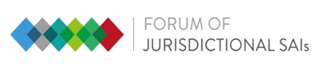 Thank you for your attention …
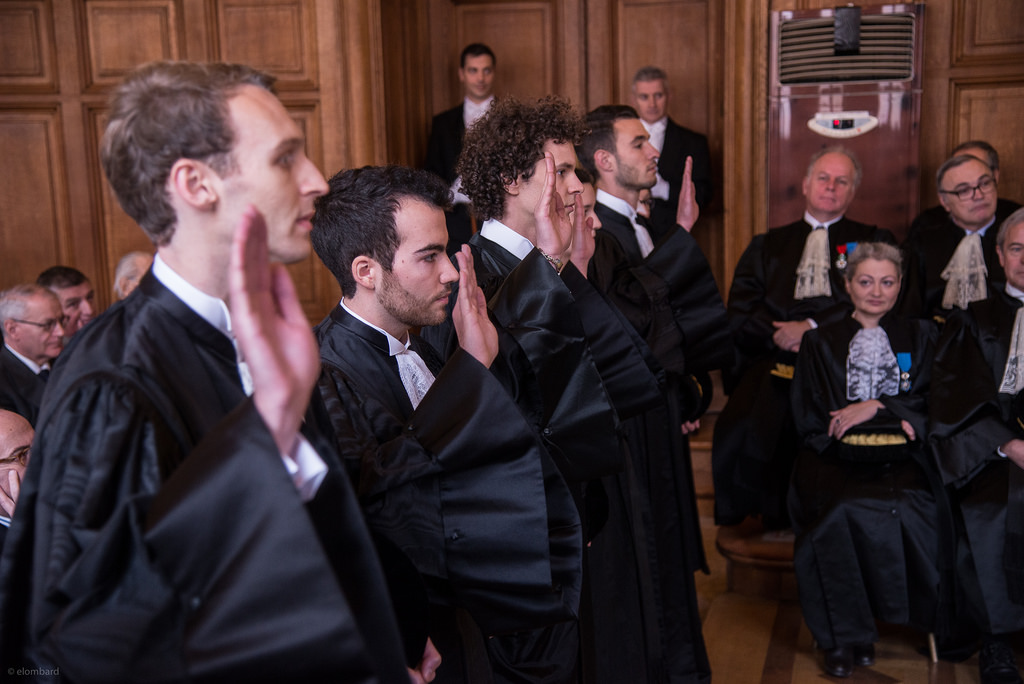 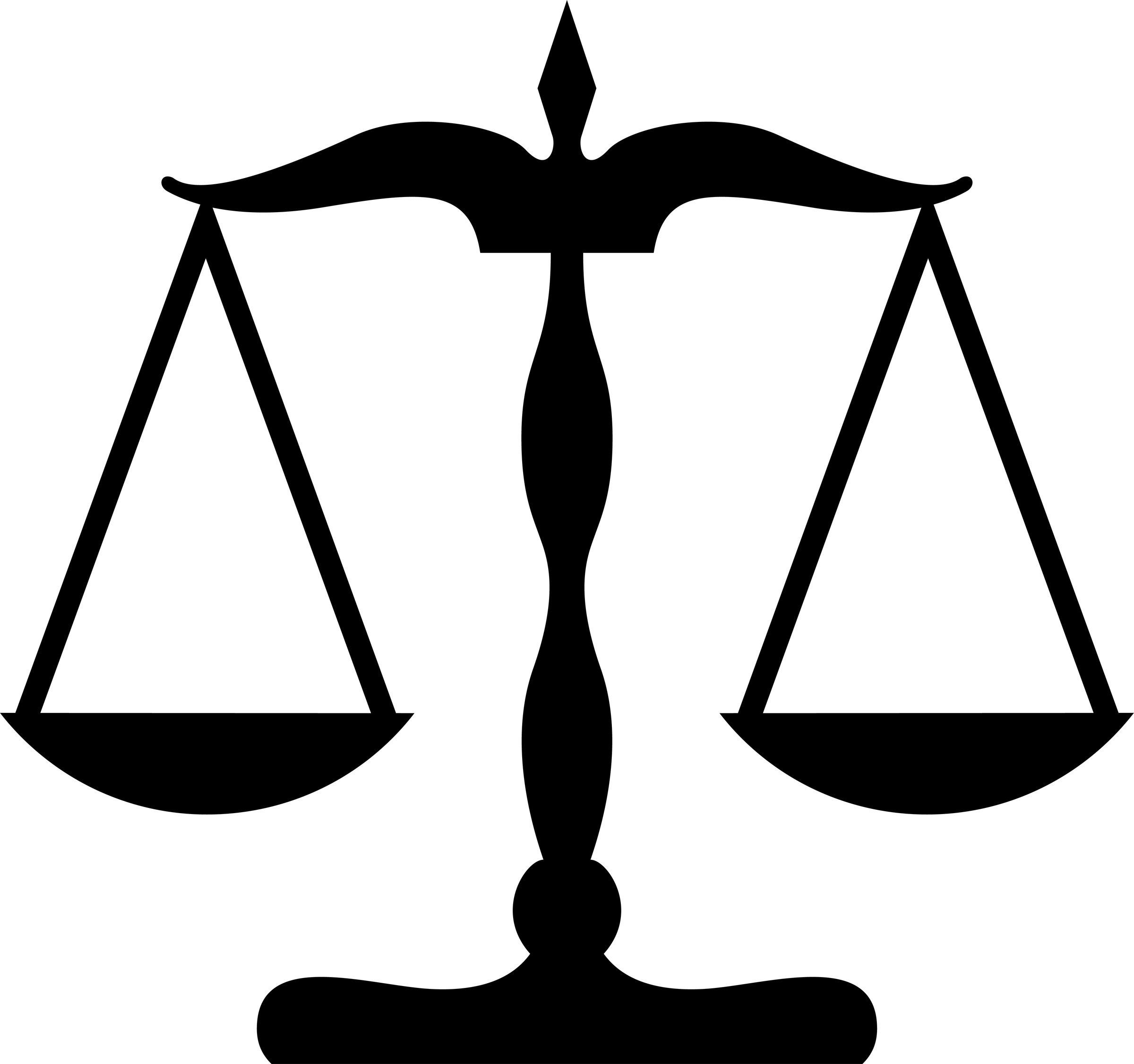